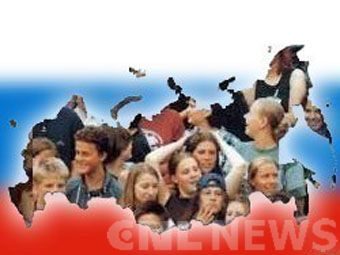 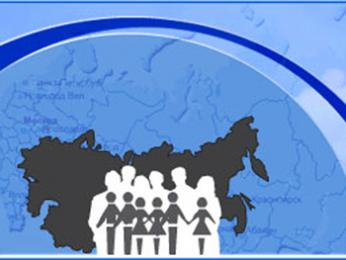 Численность населения России.Естественное движение населения.
Тема урока: ЧИСЛЕННОСТЬ НАСЕЛЕНИЯ РОССИИ.          
                   ЕСТЕСТВЕННОЕ ДВИЖЕНИЕ НАСЕЛЕНИЯ.
Численность населения России на 1 января 2013 года
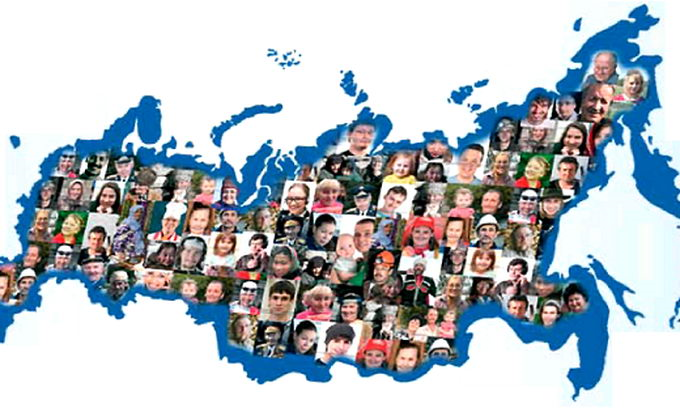 143 347 059 человек
Динамика численности населения России
Место России по численности населения в мире
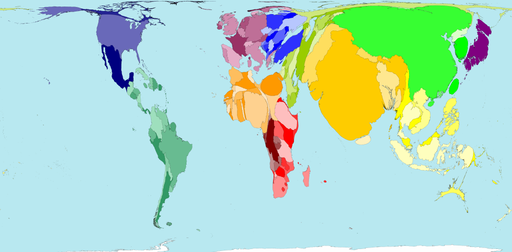 Изменение рейтинга страны в мире по численности населения
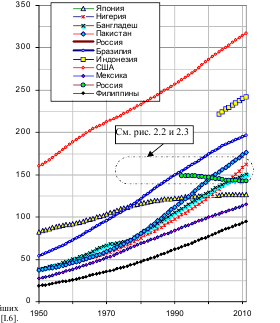 Естественное движение населения
Естественное движение населения
Динамика показателей рождаемости и смертности
Показатели рождаемости в России по регионам
Десять регионов России с наиболее высокими и наиболее низкими показателями рождаемости
Показатели смертности по регионам России
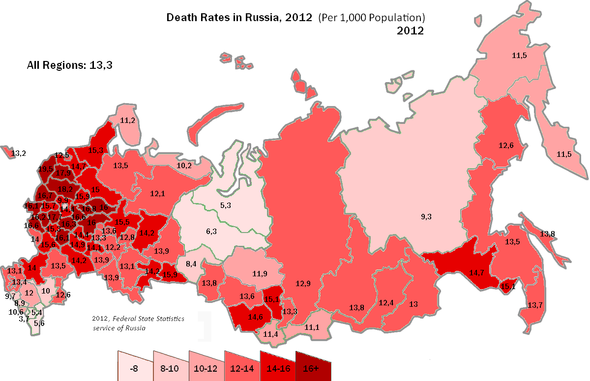 Десять регионов России с наиболее высокими и наиболее низкими показателями смертности
Показатели естественного прироста по регионам России
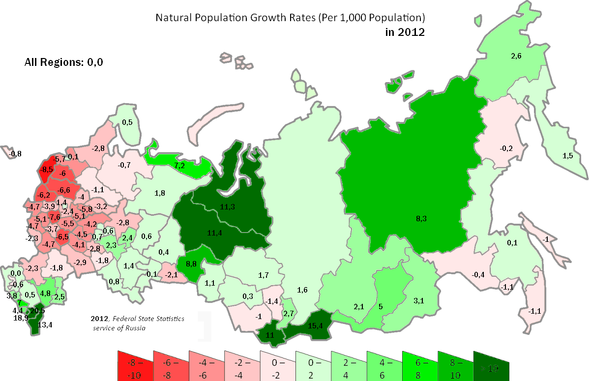 Десять регионов России с наиболее высокими и наиболее низкими показателями смертности
Демографический кризис - явление, при котором ЕП из года в год уменьшается, а рождаемость ниже смертности  (ЕП отрицательный).
Депопуляция - вымирание нации.
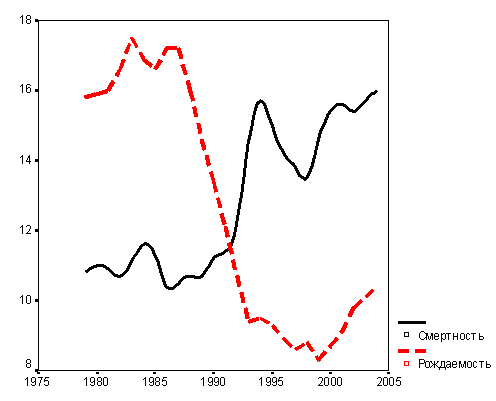 Средняя продолжительность жизни россиян
Динамика показателей средней продолжительности жизни в России
Динамика показателей средней продолжительности жизни у мужчин и женщин в России